Тапсырма №1Сәйкестігін тап
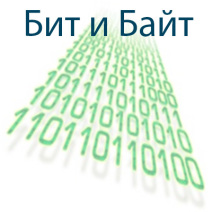 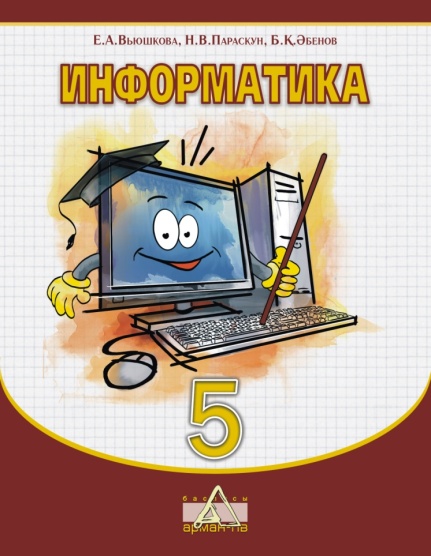 1024 байт
8 бит
210 Кбайт
1024 Мбайт
210 Гбайт
1 байт
1 Кб
1 Тб
1 Мб
1 Гб
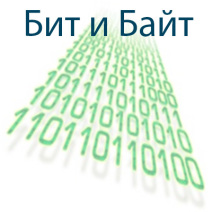 Тапсырма №2Есепті  шығар
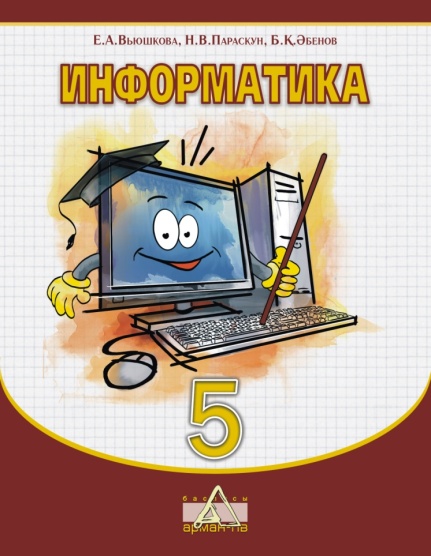 290 беттік кітаптың бір бетінде 39 жол, 
әр жолда 67  символ бар.
 Сыйымдылығы 1,44 Мбайт дискетте оны 
орналастыруға бола ма?
Есептің 
шешімі
Шешуі:
Бір беттің ақпараттық көлемі
39*67 = 2613 символ = 2613 байт
Кітаптың ақпараттық көлімі
2913*290 = 757770 байт = 757770 :1024 = 740 Кбайт
740 : 1024 = 0,722 Мбайт
0,722 < 1,44
Жауабы: кітапты бір дискетте сыйғызуға болады.
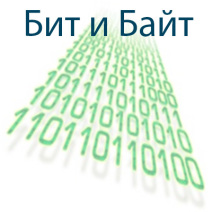 Тапсырма №3
 Ақпараттың өлшем бірліктерін кему бойынша орналастырындар
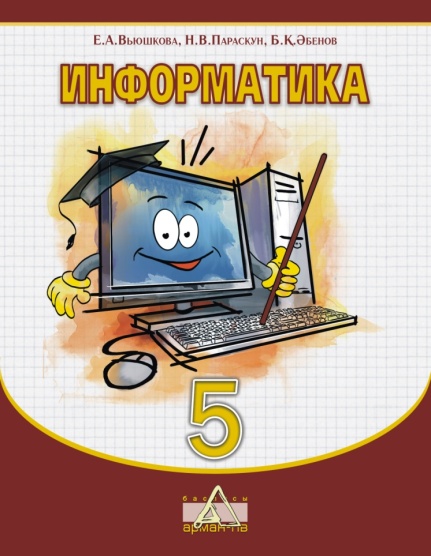 Килобайт
Терабайт
Мегабайт
Бит
Байт
Гигабайт
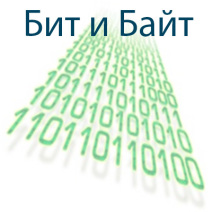 Тапсырма №4
Қандай сөздер жасырылған?
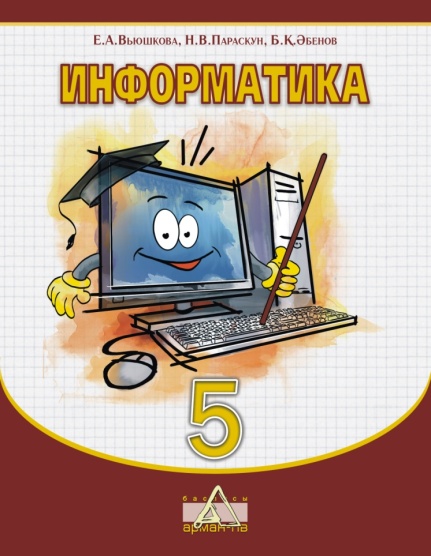 А4 В5 D3
E3 A4 A5 B5 D3 G4 C2
E3 E2 C1 D3 A5 C4